Flowr – Populate PowerPoint
<<var [variable1 = "Encodian"]>>
<<[variable1]>>
<<[variable1]>>
<<[variable1]>>
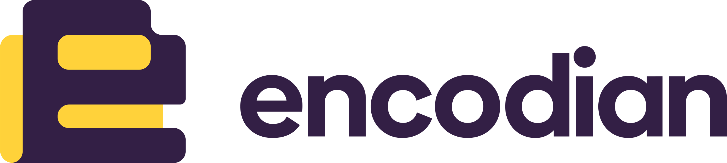